Probabilistic Ranking Principle
Hongning Wang
CS@UVa
Relevance
(Rep(q), Rep(d))    
 Similarity
P(r=1|q,d)   r {0,1} 
 Probability of Relevance
P(d q) or P(q d)
 Probabilistic inference
Regression
Model
(Fox 83)
Generative Model
Different inference system
Different 
rep &  similarity
Query
generation
Doc
generation
…
Inference 
network
 model
(Turtle & Croft, 91)
Prob. concept
space model
(Wong & Yao, 95)
Vector space
model
(Salton et al., 75)
Prob. distr.
model
(Wong & Yao, 89)
Classical
prob. Model
(Robertson & 
Sparck Jones, 76)
LM
approach
(Ponte & Croft, 98)
(Lafferty & Zhai, 01a)
Today’s lecture
Notion of relevance
CS@UVa
CS 4780: Information Retrieval
2
Basic concepts in probability
Random experiment 
An experiment with uncertain outcome (e.g., tossing a coin, picking a word from text)
Sample space (S)
All possible outcomes of an experiment, e.g., tossing 2 fair coins, S={HH, HT, TH, TT}
Event (E)
ES, E happens iff outcome is in S, e.g., E={HH} (all heads), E={HH,TT} (same face)
Impossible event ({}), certain event (S)	
Probability of event
0 ≤ P(E) ≤ 1
CS@UVa
CS 4780: Information Retrieval
3
Essential probability concepts
CS@UVa
CS 4780: Information Retrieval
4
Essential probability concepts
CS@UVa
CS 4780: Information Retrieval
5
Interpretation of Bayes’ rule
CS@UVa
CS 4780: Information Retrieval
6
Theoretical justification of ranking
As stated by William Cooper



Rank by probability of relevance leads to the optimal retrieval effectiveness
“If a reference retrieval system’s response to each request is a ranking of the documents in the collections in order of decreasing probability of usefulness to the user who submitted the request, where the probabilities are estimated as accurately as possible on the basis of whatever data made available to the system for this purpose, then the overall effectiveness of the system to its users will be the best that is obtainable on the basis of that data.”
CS@UVa
CS 4780: Information Retrieval
7
Justification
Your decision criterion?
CS@UVa
CS 4780: Information Retrieval
8
Welcome back
We will start our discussion at 2pm
sli.do event code: 831104
MP2 is due in 1 day
Please watch out for reading assignment 2
CS@UVa
CS4780: Information Retrieval
9
Justification
Pop-up Quiz: Can you prove it?
CS@UVa
CS 4780: Information Retrieval
10
According to PRP, what we need is
A relevance measure function F(q,d) 
For all q, d1, d2,  F(q,d1) > F(q,d2) iff. p(Rel|q,d1) >p(Rel|q,d2)
Assumptions
Independent relevance 
Independent loss
Sequential browsing
Most existing research on IR models so far has fallen into 
this line of thinking… (Limitations?)
CS@UVa
CS 4780: Information Retrieval
11
Probability of relevance
Three random variables
Query Q
Document D
Relevance R  {0,1}
Goal: rank D based on P(R=1|Q,D)
Compute P(R=1|Q,D)
Actually, one only needs to compare P(R=1|Q,D1) with P(R=1|Q,D2), i.e., rank documents
Several different ways to define P(R=1|Q,D)
CS@UVa
CS 4780: Information Retrieval
12
Conditional models for P(R=1|Q,D)
Basic idea: relevance depends on how well a query matches a document
P(R=1|Q,D)=g(Rep(Q,D),)
Rep(Q,D): feature representation of query-doc pair
E.g., #matched terms, highest IDF of a matched term, docLen
Using training data (with known relevance judgments) to estimate parameter 
Apply the model to rank new documents
Special case: logistic regression
a functional form
CS@UVa
CS 4780: Information Retrieval
13
Regression for ranking?
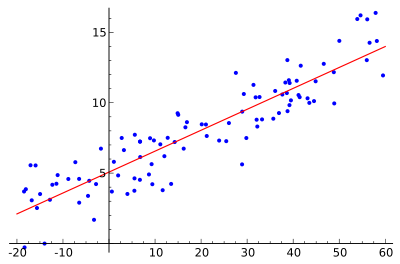 CS@UVa
CS 4780: Information Retrieval
14
Features/Attributes for ranking
Typical features considered in ranking problems
Average Absolute Query Frequency
Query Length
Average Absolute Document Frequency
Document Length
Average Inverse Document Frequency
Number of Terms in common between query and document
CS@UVa
CS 4780: Information Retrieval
15
Regression for ranking
Y is discrete in a ranking problem!
y
1.00
0.75
0.50
Optimal regression model
What if we have an outlier?
0.25
0.00
x
CS@UVa
CS 4780: Information Retrieval
16
Classification for ranking
Sigmoid function
P(y|x)
1.00
0.75
0.50
What if we have an outlier?
0.25
x
0.00
CS@UVa
CS 4780: Information Retrieval
17
Conditional models for P(R=1|Q,D) Pros & Cons
Advantages
Absolute probability of relevance available
May re-use all the past relevance judgments
Problems
Performance heavily depends on the selection of features
Little guidance on feature selection
Will be covered with more details in later learning-to-rank discussions
CS@UVa
CS 4780: Information Retrieval
18
Recap: conditional models for P(R=1|Q,D)
Basic idea: relevance depends on how well a query matches a document
P(R=1|Q,D)=g(Rep(Q,D),)
Rep(Q,D): feature representation of query-doc pair
E.g., #matched terms, highest IDF of a matched term, docLen
Using training data (with known relevance judgments) to estimate parameter 
Apply the model to rank new documents
Special case: logistic regression
a functional form
CS@UVa
CS 4780: Information Retrieval
19
Generative models for P(R=1|Q,D)
Basic idea
Compute Odd(R=1|Q,D) using Bayes’ rule

Assumption
Relevance is a binary variable
Variants
Document “generation”
P(Q,D|R)=P(D|Q,R)P(Q|R)
Query “generation”
P(Q,D|R)=P(Q|D,R)P(D|R)
Ignored for ranking
CS@UVa
CS 4780: Information Retrieval
20
Model of relevant docs for Q
Model of non-relevant docs for Q
Document generation model
Ignored for ranking
Assume independent attributes of A1…Ak ….(why?)
Let D=d1…dk, where dk {0,1} is the value of attribute Ak (Similarly Q=q1…qk )
Terms occur in doc
Terms do not occur in doc
CS@UVa
CS 4780: Information Retrieval
21
Terms occur in doc
Terms do not occur in doc
Document generation model
Assumption: terms not occurring in the query are equally likely to occur in relevant and nonrelevant documents, i.e., pt=ut
Important tricks
CS@UVa
CS 4780: Information Retrieval
22
Robertson-Sparck Jones Model(Robertson & Sparck Jones 76)
(RSJ model)
Two parameters for each term Ai: 
 pi = P(Ai=1|Q,R=1): prob. that term Ai occurs in a relevant doc   
 ui = P(Ai=1|Q,R=0): prob. that term Ai occurs in a non-relevant doc
How to estimate these parameters?
Suppose we have relevance judgments,
“+0.5” and “+1” can be justified by Bayesian estimation as priors
CS@UVa
CS 4780: Information Retrieval
23
Parameter estimation
CS@UVa
CS 4780: Information Retrieval
24
Maximum likelihood vs. Bayesian
Maximum likelihood estimation
“Best” means “data likelihood reaches maximum”

Issue: small sample size
Bayesian estimation 
“Best” means being consistent with our “prior” knowledge and explaining data well

A.k.a, Maximum a Posterior estimation
Issue: how to define prior?
ML: Frequentist’s point of view
MAP: Bayesian’s point of view
CS@UVa
CS 4780: Information Retrieval
25
Likelihood:
 p(X|) X=(x1,…,xN)
Prior: p()
: prior mode
: posterior mode
ml: ML estimate
Illustration of Bayesian estimation
Posterior:
 p(|X) p(X|)p()

CS@UVa
CS 4780: Information Retrieval
26
Maximum likelihood estimation
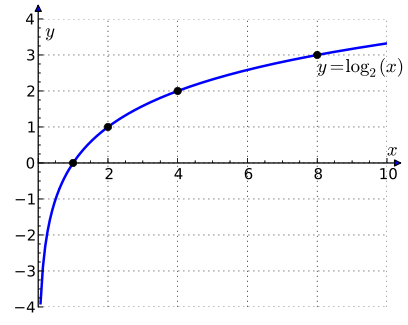 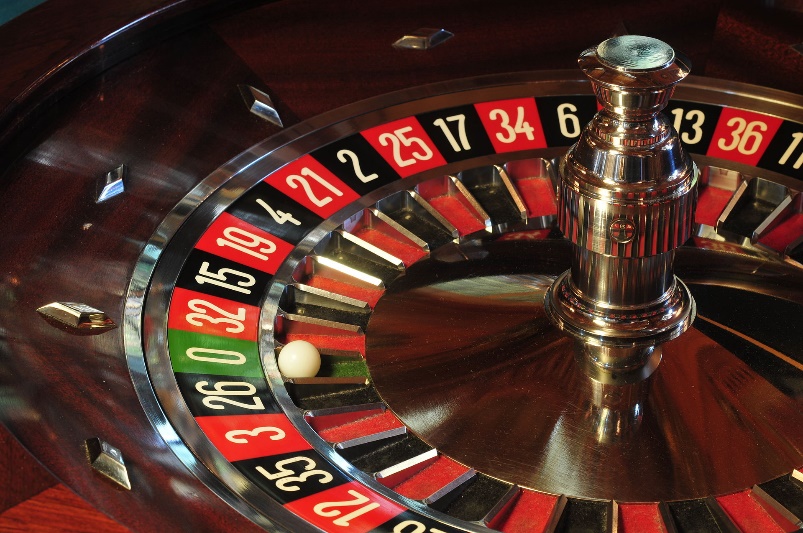 Set partial derivatives to zero
Since
we have
Requirement from probability
ML estimate
CS@UVa
CS 4780: Information Retrieval
27
Robertson-Sparck Jones Model(Robertson & Sparck Jones 76)
(RSJ model)
Two parameters for each term Ai: 
 pi = P(Ai=1|Q,R=1): prob. that term Ai occurs in a relevant doc   
 ui = P(Ai=1|Q,R=0): prob. that term Ai occurs in a non-relevant doc
How to estimate these parameters?
Suppose we have relevance judgments,
“+0.5” and “+1” can be justified by Bayesian estimation as priors
Per-query estimation!
CS@UVa
CS 4780: Information Retrieval
28
RSJ Model without relevance info(Croft & Harper 79)
(RSJ model)
Suppose we do not have relevance judgments,
	- We will assume pi to be a constant 
	- Estimate ui by assuming all documents to be non-relevant
Reminder:
IDF weighted Boolean model?
N: # documents in collection
ni: # documents in which term Ai occurs
CS@UVa
CS 4780: Information Retrieval
29
Welcome back
We will start our discussion at 2pm
sli.do event code: 554287
Reading assignment 2 is due this Saturday
CS@UVa
CS4780: Information Retrieval
30
Recap: generative models for P(R=1|Q,D)
Basic idea
Compute Odd(R=1|Q,D) using Bayes’ rule

Assumption
Relevance is a binary variable
Variants
Document “generation”
P(Q,D|R)=P(D|Q,R)P(Q|R)
Query “generation”
P(Q,D|R)=P(Q|D,R)P(D|R)
Ignored for ranking
CS@UVa
CS 4780: Information Retrieval
31
Terms occur in doc
Terms do not occur in doc
Recap: document generation model
Important tricks
CS@UVa
CS 4780: Information Retrieval
32
Recap: Robertson-Sparck Jones Model(Robertson & Sparck Jones 76)
(RSJ model)
Two parameters for each term Ai: 
 pi = P(Ai=1|Q,R=1): prob. that term Ai occurs in a relevant doc   
 ui = P(Ai=1|Q,R=0): prob. that term Ai occurs in a non-relevant doc
How to estimate these parameters?
Suppose we have relevance judgments,
“+0.5” and “+1” can be justified by Bayesian estimation as priors
Per-query estimation!
CS@UVa
CS 4780: Information Retrieval
33
Recap: RSJ Model without relevance info(Croft & Harper 79)
(RSJ model)
Suppose we do not have relevance judgments,
	- We will assume pi to be a constant 
	- Estimate ui by assuming all documents to be non-relevant
Reminder:
IDF weighted Boolean model?
N: # documents in collection
ni: # documents in which term Ai occurs
CS@UVa
CS 4780: Information Retrieval
34
RSJ Model: summary
The most important classical probabilistic ranking model
Use only term presence/absence, thus also referred to as Binary Independence Model
Essentially Naïve Bayes for doc ranking
Designed for short catalog records
When no relevance judgments are available, the model parameters must be estimated in an ad-hoc way
Performance isn’t as good as tuned VS models
CS@UVa
CS 4780: Information Retrieval
35
Improving RSJ: adding TF
Let D=d1…dk, where dk is the frequency count of term  Ak
Eliteness: if the term is about the concept asked in the query
2-Poisson mixture model for TF
Many more parameters to estimate! 
Compound with document length!
CS@UVa
CS 4780: Information Retrieval
36
BM25/Okapi approximation(Robertson et al. 94)
Idea: model p(D|Q,R) with a simpler function that approximates 2-Possion mixture model
Observations:
log O(R=1|Q,D) is a sum of term weights occurring in both query and document
Term weight Wi= 0, if TFi=0
Wi increases monotonically with TFi
Wi has an asymptotic limit
The simple function is
CS@UVa
CS 4780: Information Retrieval
37
Adding document length
Incorporating doc length
Motivation: the 2-Poisson model assumes equal document length
Implementation: penalize long doc
where
Pivoted document length normalization
CS@UVa
CS 4780: Information Retrieval
38
Adding query TF
Incorporating query TF
Motivation
Natural symmetry between document and query
Implementation: a similar TF transformation as in document TF

The final formula is called BM25, achieving top TREC performance
BM: best match
CS@UVa
CS 4780: Information Retrieval
39
The BM25 formula
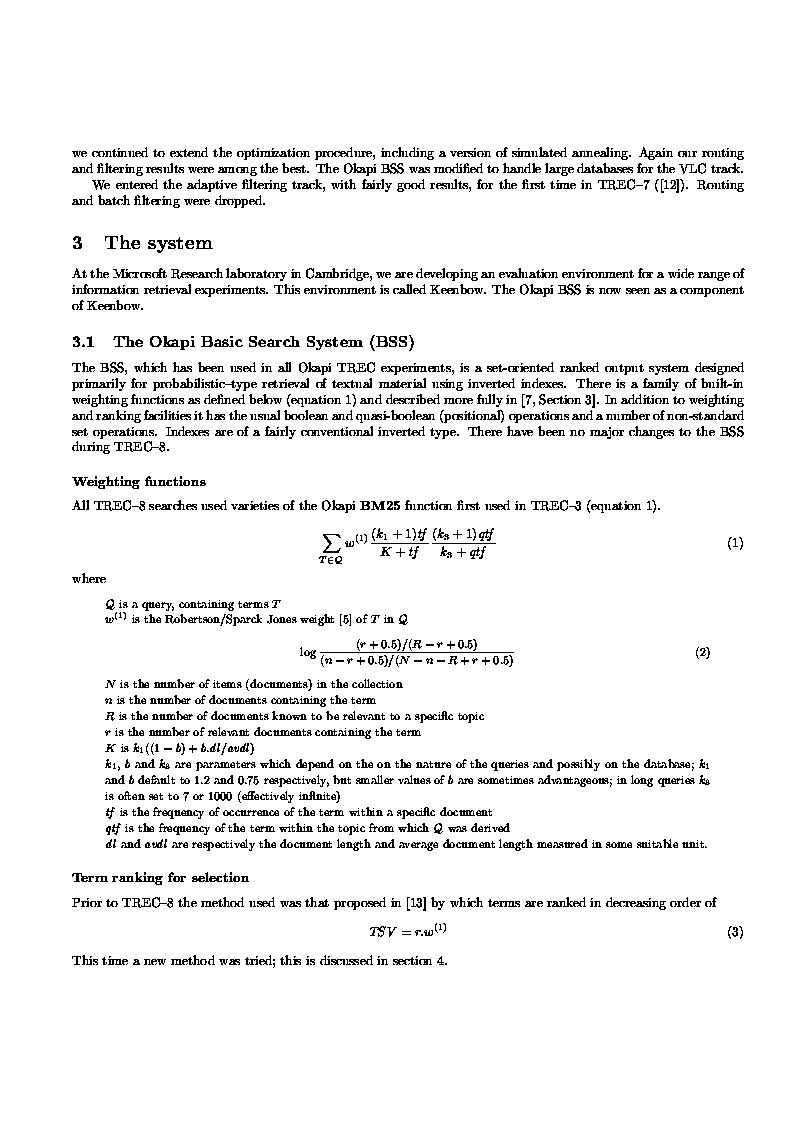 “Okapi TF/BM25 TF”
becomes IDF when no relevance info is available
CS@UVa
CS 4780: Information Retrieval
40
The BM25 formula
TF component for query
TF-IDF component for document
Vector space model with TF-IDF schema!
CS@UVa
CS 4780: Information Retrieval
41
Extensions of “Doc Generation” models
Capture term dependence [Rijsbergen & Harper 78]
Alternative ways to incorporate TF [Croft 83, Kalt96]
Feature/term selection for feedback [Okapi’s TREC reports]
Estimate of the relevance model based on pseudo feedback [Lavrenko & Croft 01]
to be covered later
CS@UVa
CS 4780: Information Retrieval
42
Query generation models
Query likelihood p(q| d)
Document prior
Assuming uniform document prior, we have
Now, the question is how to compute                            ?
Generally involves two steps:
        (1) estimate a language model based on D
        (2) compute the query likelihood according to the estimated model
Language models, we will cover it in the next lecture!
CS@UVa
CS 4780: Information Retrieval
43
What you should know
Essential concepts in probability
Justification of ranking by relevance
Derivation of RSJ model
Maximum likelihood estimation
BM25 formula
CS@UVa
CS 4780: Information Retrieval
44
Today’s reading
Chapter 11. Probabilistic information retrieval
11.2 The Probability Ranking Principle
11.3 The Binary Independence Model
11.4.3 Okapi BM25: a non-binary model
CS@UVa
CS 4780: Information Retrieval
45